大學聯合招生辦法校長推薦計劃
主要目的
在於肯定申請人於社會服務上的貢獻或於非學術範疇上（如體育、音樂、社會服務、創意活動、其他文化活動或領袖才能）的卓越表現。
此項計劃一方面希望鼓勵學校給予申請人更多參與不同課外活動的機會，另一方面亦為9所「大學聯招辦法」參與院校、SSSDP「資助計劃」院校、學校及申請人提供一個較具彈性及不過分倚重公開考試成績的入學收生制度。
遞交申請校長推薦計劃事宜
今年有 131 名考生，全校有四個推薦名額
若在校申請人認為具備以上的才能或於上述範疇有卓越表現，可發電郵到ktgss-hyw@ ktgss.edu.hk 遞交申請， 詳細列出卓越表現
評審委員會包括校長、副校長、中六班主任、 生涯規劃組老師
截止日期: 12月17日
校長推薦計劃的特別考慮
若申請人屬校長推薦計劃的受薦人，9所「大學聯招辦法」參與院校及／或SSSDP「資助計劃」院校會因應申請人的個別條件，按照其組別A（截至2021年5月17日（下午11時59分））的課程選擇給予適當的考慮。惟該等考慮並不代表申請人必定獲得取錄資格。
9所「大學聯招辦法」參與院校及／或SSSDP「資助計劃」院校可自行決定以下列方式處理受薦人的申請：
(1) 於香港中學文憑考試成績公佈前，給予受薦人有條件取錄資格（受薦人的香港中學文憑考試成績需達至指定要求）；或
(2) 於編制有關課程的評核結果名單時給予受薦人較高評分以增加其入學機會；或
(3) 不給予受薦人有條件取錄資格或較高評分。
若申請人獲得有條件取錄資格，只要能夠符合有關的9所「大學聯招辦法」參與院校及／或SSSDP「資助計劃」院校所開列的條件，將可確定有關課程的取錄資格。其申請亦同時於正式遴選中繼續獲其他課程考慮。
校長推薦計劃的特別考慮結果
個別「大學聯招辦法」參與院校及／或SSSDP「資助計劃」院校將於香港中學文憑考試成績公佈前通知參與推薦計劃的學校校長有關特別考慮的結果。
校長推薦計劃的受薦人可於2021年7月16日（上午9時）起登入其「大學聯招辦法」帳戶查閱特別考慮的結果及有關資料。
專上課程電子預先報名平台（E-APP）
由教育局設立的一站式網上電子報名系統「E-APP」，供各中六畢業生預先申請聯招以外的學士學位及副學位課程的網上電子預先報名平台。(www.eapp.gov.hk )
適用於所有參加2021年香港中學文憑考試的考生
2020/21年度共有33所院校參與E-APP。
當中包括大部分「為修讀香港自資學士學位課程 學生提供的免入息審查資助計劃」下的合資格課 程
2020/21學年參與E-APP的專上院校名單
專上課程電子預先報名平台（E-APP）
2021 年
申請資料及
2021 年文憑試成績
使用專上課程電子預先報名平台E-APP的好處
一站式網上服務，過程簡單快捷 
只需填妥一份申請表 
在文憑試成績公布前，申請人有機會獲得院校的 有條件取錄／暫取錄資格 
文憑試成績公布當天直接將申請人的文憑試成績 轉交院校，讓院校可儘快確認取錄
2020/21學年E-APP專上院校課程資料
2020/21學年E-APP專上院校課程資料
E-APP申請時段及費用
申請期限：E-APP的首輪申請和次輪申請均會交予個別院校處理。然而，院校會優先處理在首輪申請所遞交的申請。
申請人如於其後決定接受聯招派位的資格，入讀聯招課程，可全數退還留位費，但仍須繳付$200-500的行政費。
注意：部分院校或因應收生安排，提前停止接受E-APP申請。 同學應留意院校安排。
[Speaker Notes: - 可補充一些沒有報讀E-APP的學生情況]
2021 報名及收生安排
預先透過E-APP報名，可能取得有條件取錄/暫取錄資格 
大部分聯招以外的專上院校共同訂立繳付留位費期限，即 放榜後第4個工作天（2021年7月21日） 
大部份聯招以外的院校同意把留位費定於港幣5,000元或 以下 
如申請人經聯招正式遴選或補選獲教資會資助的全日制學 士學位或指定專業／界別課程資助計劃課程取錄，可按個 別院校安排申請退還留位費 
聯招以外課程收取首期學費的期限將不早於聯招正式遴選 結果公布之後的一日（2021年8月12日）
2021報名及收生安排(續)
Concourse網站已列載2020/21學年各院校 收生人數
https://www.cspe.edu.hk/tc/Statistics.page > 統計
升學小貼士
 及早預備，留意升學資訊
 可透過E-APP報名
 不應待截止當日才報名，以免因互聯網線路 繁忙而錯過限期
 可查閱資歷名冊課程有否經評審 (www.hkqr.gov.hk)
 重要日程
經評審專上課程資料 (iPASS)
提高界別的透明度，讓市民更容易獲得課程資訊
iPASS(www.ipass.gov.hk)可搜尋各間專上院校於 2020/21學年提供聯招以外全日制經本地評審高級文憑、副學士和學士學位課程的資料
亦提供大學教育資助委員會資 助的全日制高年級學士學位課 程資料，以及自資銜接學位課 程資料
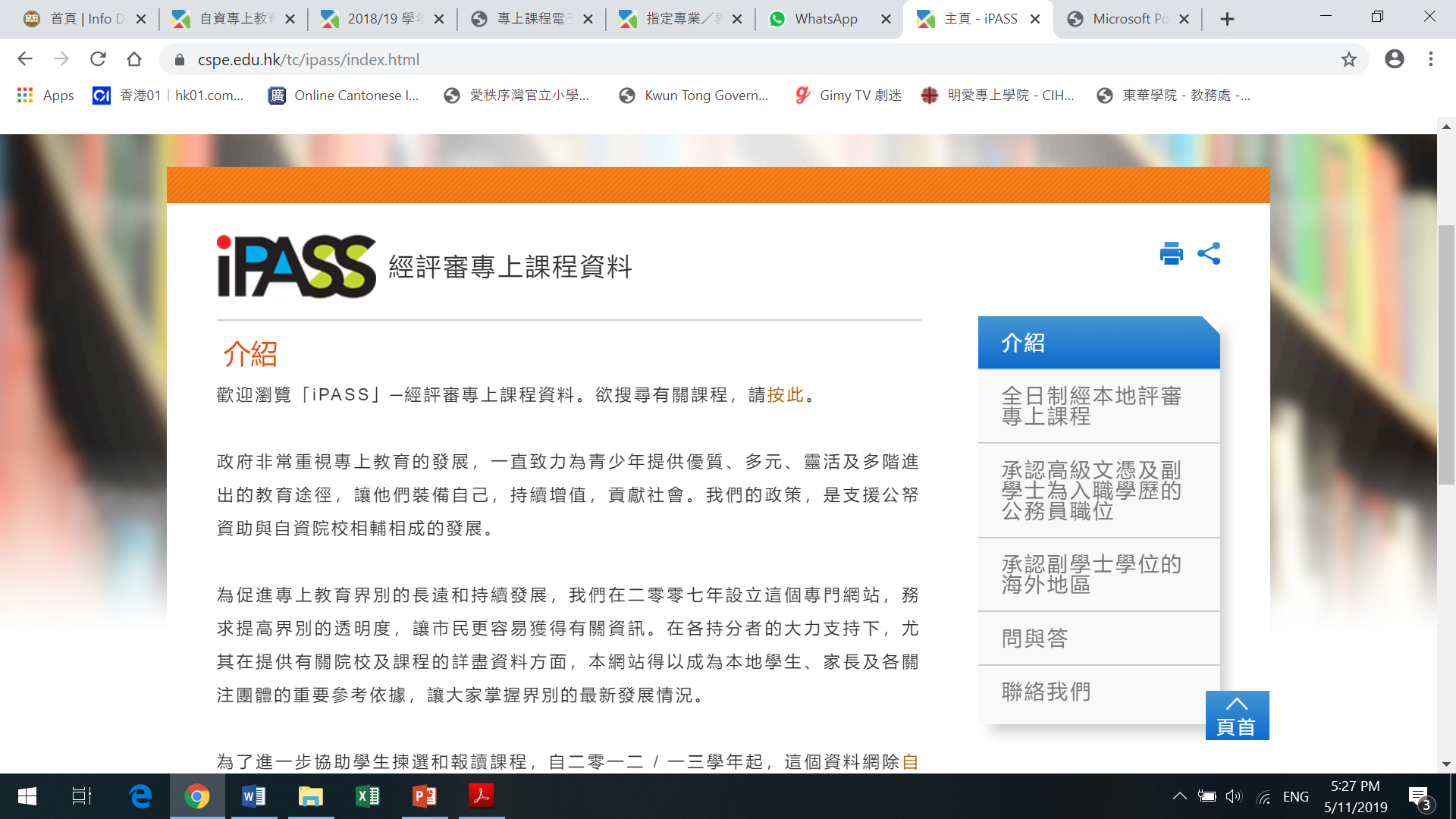